ATIVIDADES COM FOCO NO ACOMPANHAMENTO DAS APRENDIZAGENS
Atividade de Matemática – 9º Ano
Teorema de Pitágoras: verificações experimentais e demonstração


HABILIDADE:

(EF09MA14) Resolver e elaborar problemas de aplicação do teorema de Pitágoras ou das relações de proporcionalidade envolvendo retas paralelas cortadas por secantes.
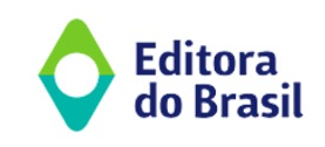 Atividade de Matemática – 9º Ano
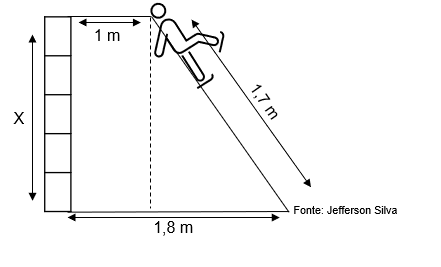 Sabendo que ele escorrega uma distância de 1,7 metros, que a distância entre a escada e o ponto em que ele atinge o chão mede 1,8 m, e que ele anda, após subir as escadas, uma distância de 1 metro até chegar no início da descida, assinale a alternativa que indica o valor da altura X da escada que Reinaldo subiu.
X = 0,60 m.
X = 1,00 m.
X = 1,50 m.
X = 1,64 m.
X = 1,87 m.
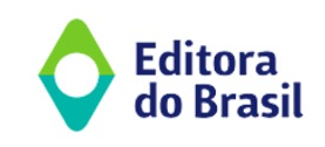 Atividade de Matemática – 9º Ano
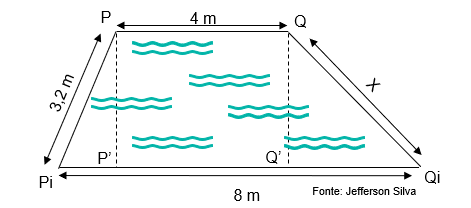 Sabendo que as distâncias entre os pontos Pi e Qi, e P e Q equivalem a 8 metros e 4 metros, respectivamente, e que a largura do lago é de 1,6.√3 m, assinale a alternativa que indique a distância aproximada X que Junia nadou.
X = 2,56 m.
X = 3,67 m.
X = 4,23 m.
X = 7,00 m.
X = 7,68 m.
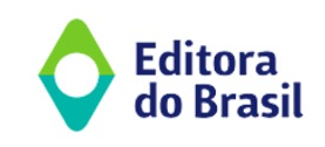 Atividade de Matemática – 9º Ano
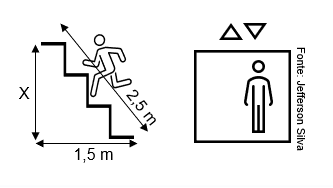 Sabendo que a largura da escada é de 1,5 m e que a Cícero percorre 2,5 m para subi-la, determine a altura da escada.
X = 1,25 m.
X = 1,7 m.
X = 1,75 m.
X = 2,0 m.
X = 4,5 m.
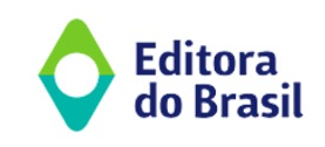 Atividade de Matemática – 9º Ano
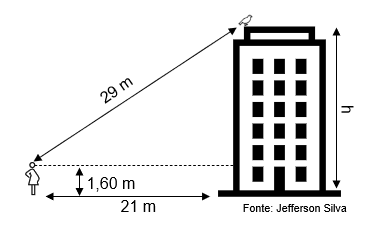 Sabendo que Cássia está a 21 metros de distância do prédio e possui 1,60 metros de altura, calcule a altura do prédio.
h = 20,0 m.
h = 20,6 m.
h = 21,0 m.
h = 21,6 m.
h = 22,0 m.
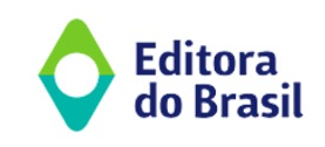